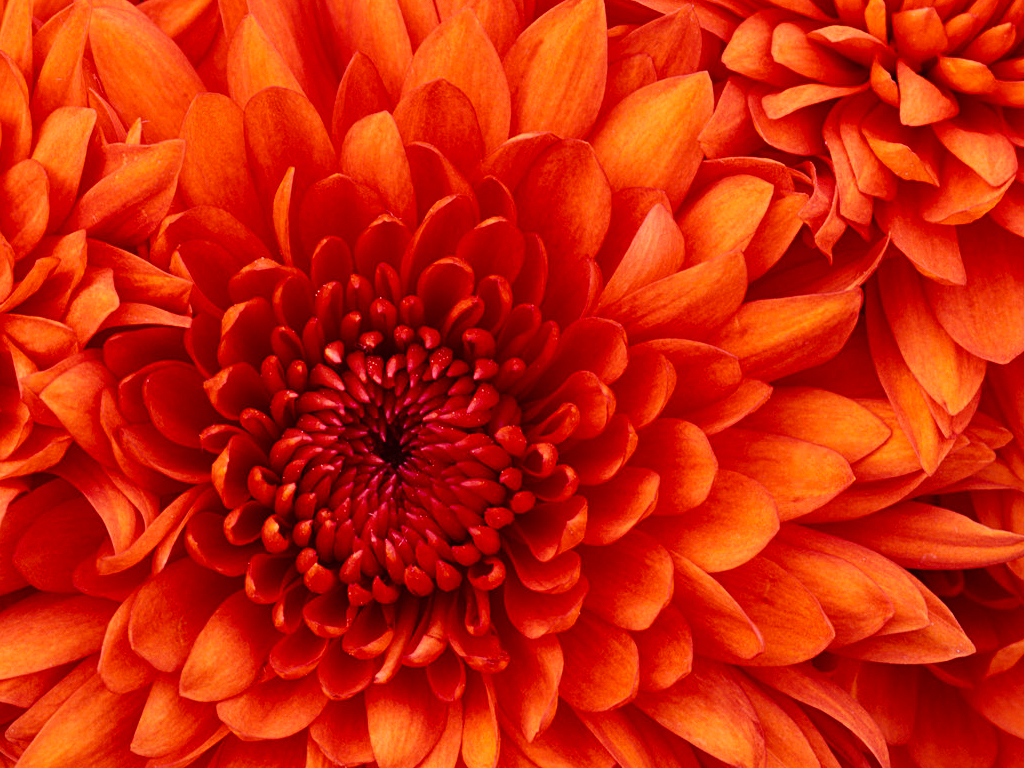 স্বাগতম
শিক্ষক পরিচিতি
মোঃ আনোয়ার হোসেন
সহকারি শিক্ষক
তিল্লা সরকারি প্রাথমিক বিদ্যালয়।
পাঠ শিরোনাম
ছয় ঋতুর দেশ
পাঠ্যাংশ ;আমাদের দেশটা ---------ভরপুর থাকে ।
পৃ;৫৬
শিখনফল
২.১.১ পড়া শুনে বুঝতে পারবে
২.১.২যুক্ত শব্দ ভেঙ্গে দেখাতে পারবে
আমরা একটি ভিডিও দেখি ।
শিক্ষক প্রথমে সরব পাঠ	 করাবেন ।তারপর শিশুদের জোড়ায় জোড়ায় নীরবে পড়তে বলবেন ।
আমরা দুইটি ঋতুর পরিচিতি জানবো
গ্রীষ্মকাল
বর্ষা
বৈশাখ
আষাঢ়
জ্যৈষ্ঠ
শ্রাবণ
এসো আমরা যুক্ত শব্দ ভেঙে দেখি
ন্দ
ন
দ
প্ত
প
ত
এসো আমরা নতুন নতুন শব্দের সাথে পরিচিতি হব
অন্ধকার
রুপালী
সুন্দর
তোমরা বলতে পারো বাংলাদেশের ছয়টি ঋতুর নাম ।
যে কোন দুইটি ঋতুর নাম বল ।
বাড়ির কাজ
বাড়ি থেকে ছয়টি ঋতুর নাম লিখে নিয়ে আসবে ।
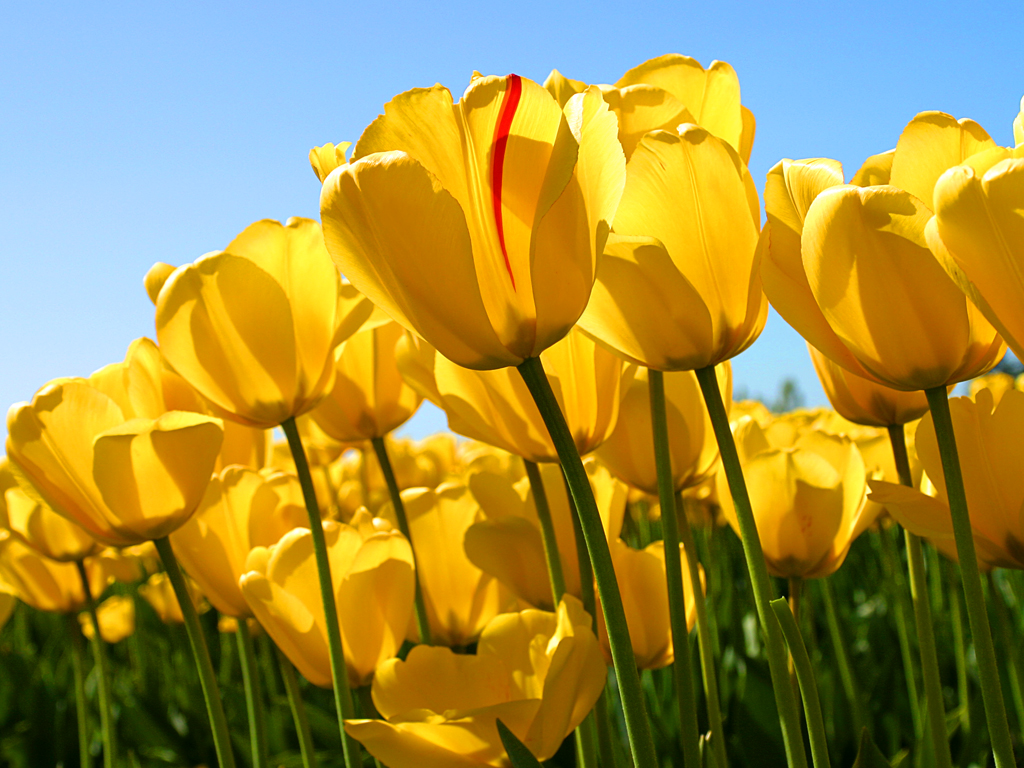 ধন্যবাদ